Our Service System
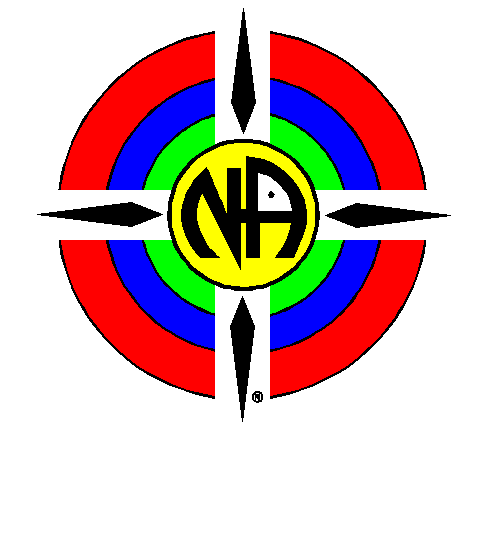 Implementation Web Meeting
Web Meeting Agenda
Orientation to Technology
 Presentations
 Q & A
Discussion 
     servicesystem@na.org
Note: This webinar will be recorded
Today’s Web Meeting
For communities that are already trying or interested in trying some of the SSP ideas
3 communities will share their experience
Questions for each community
Discussion/conversation
This web meeting may be posted online or made available to others later
Service System Projectideas implemented in South Cairo Egypt
South Cairo, Egypt
There are 35 groups in Egypt
The region is made up of 3 ASCs and the South Cairo GSF. Each sends an RCM and alternate to the RSC
The 9 groups in the South Cairo GSF were formerly members of the 3 ASCs 
The GSF conforms to the geographic boundary of South Cairo
The GSF has been meeting monthly since March
Process of change in Cairo
Workgroup formed from 3 main groups in South Cairo to consider challenges with ASCs
Group problems not being addressed at ASC
CBDM and open participation made more sense than old system
Main step was to convince the South Cairo groups to accept change and have faith
The South Cairo GSF
Basic guidelines created at first and then finalized after 3 meetings
Geographical boundary helps to address group issues
GSF works with Regional Outreach Committee
GSF is planning to provide more services in time – literature distribution, workshops, PR/H&I
The South Cairo GSF
Service System Projectideas implemented in Hamilton, Ontario
Hamilton, ON
August 2014 - Hamilton ASC creates adhoc to examine SSP ideas
September 2014 – adhoc reports on main ideas from project
October 2014 – informal meetings among members to discuss how the ideas could work in Hamilton
Hamilton, ON
October 2014 – GSF explained at ASC and tentative transition schedule offered. Contact with Manitoba at regional meeting.
November 2014 – LSC explained at ASC. Contact with Ontario RD
December 2014 – LSB and CBDM explained at ASC.
Hamilton, ON
January 2015 – Motion to open ASC with GSF meeting in March approved. Discussion to choose topic held using CBDM.
March 2015 – First GSF held with topic of “Problems with NA language and identification”
April 2015 – Annual Planning Survey distributed to groups
Hamilton, ON
June 2015 – second GSF held “Members disrupting or dominating the meeting.” Consensus to hold GSF meeting bi-monthly.
July 2015 – guidelines for GSF and material for website drafted. Topic for next GSF – “Maintaining an atmosphere of recovery.”
Hamilton GSF Tools
BASIC PURPOSE
The Hamilton Area Service Committee's Group Support Forums serve the needs of all the NA groups within the Hamilton Area by conducting discussion-based meetings that promote their growth, unity and collective wisdom.
FUNCTION OF THE GSF
The GSF is a resource for members and groups in their efforts to fulfill their primary purpose by providing an open forum to share group challenges and successes, discuss recovery-based topics, and hold workshops.
Hamilton GSF Tools
MEMBERSHIP
Membership in the GSF is informal. It generally consists of a Facilitator (Leader), a Recorder (Secretary), and GSRs or group delegates, as well as any other interested members.
AGENDA
1. Opening prayer
2. Reading of Purpose of the GSF
3. Introductions
4. Group reports and discussion
5. Topic discussion
6. Transition to regularly-scheduled HASC meeting
Service System Projectideas implemented in Milwaukee, Wisconsin, USA
Milwaukee/Waukesha County Area Services
Facts about our area
About 45 weekly recovery meetings
Covers two counties (Milwaukee and Waukesha counties)
Member of the Wisconsin Region
Our “old” service structure
Known as the “Milwaukee Area Service Committee”
Operated under the Area Service Committee (ASC) model
Originally followed Robert’s Rules of Order
Met once a month to conduct business
Our challenges
Meetings ran long
GSRs got bored and left early, felt unneeded
Area (“area circus”) also developed a reputation for discord
Baby Steps
To improve goal-setting and discussions, we implemented Consensus-Based Decision-making (in approx. 2010) and an annual-planning event that identifies projects for the year
To get more organized, we formed an “Admin Committee” that meets before the ASC and started using a unified budget
We instituted a “Group Forum” period at the beginning of each ASC meeting
Problems Remained
Still, GSRs called for making area “more attractive”
So, we held some listening sessions around the area to gather feedback … and made some small changes
We moved area’s time back, from 5pm to 3pm
Big Changes
Finally, the facilitator at the time (early 2014) proposed an entirely new service structure using ideas from the Service System Project
The GSRs were a bit confused at first but eventually voted to move forward with the plan
We noted that half of our annual planning goals tended to be “fellowship development,” while the rest were service delivery
Our New Service Structure
We still meet monthly – we just alternate Local Service Conference (LSC) months with Group Support Forum (GSF) months
The LSC functions similar to the old ASC, but with no group forum.
The GSF workshops topics such as Violent & Disruptive Behavior, NA & Medication, Newcomers, Sponsorship, etc.
Growing Pains
The single biggest controversy erupted over what to call our new service structure.
After gathering ideas from GSRs and voting on them, we came up with “Milwaukee Waukesha County Area Services (MWCAS)”
It’s also taken over a year to revise the Area Guidelines
Other Reactions
The LSC/GSF format was warmly received; everyone has enjoyed the workshop months
GSR participation seems higher during LSC months
Coordination with our RCM takes a bit more planning, but so far so good
Questions
&
Discussion
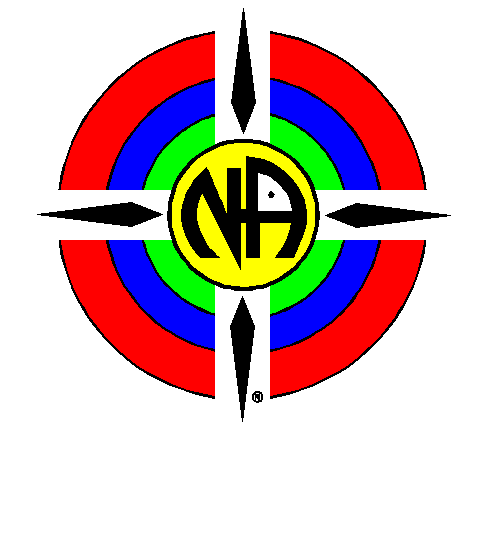 Information & Resources
www.na.org/servicesystem
Tools for GSF, LSC, and LSB
SSP Material from 2014 CAR
Background information on the project
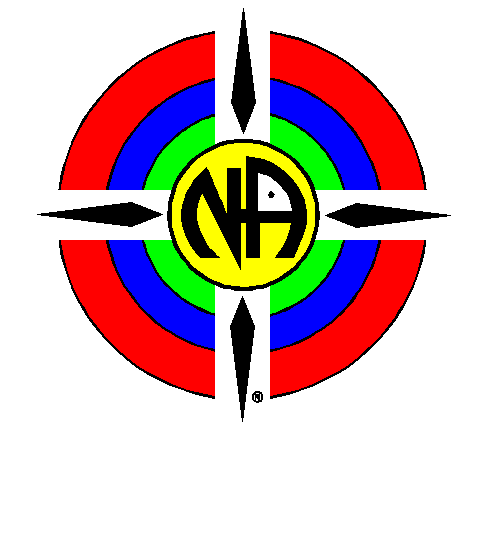 What’s next for the project?
A locally developed SSP resources section on the project webpage. Send us your resources!!
SSP 101 webinar material online soon we hope
Simple pamphlets – Service System Basics, Group Support Basics, Local Service Basics
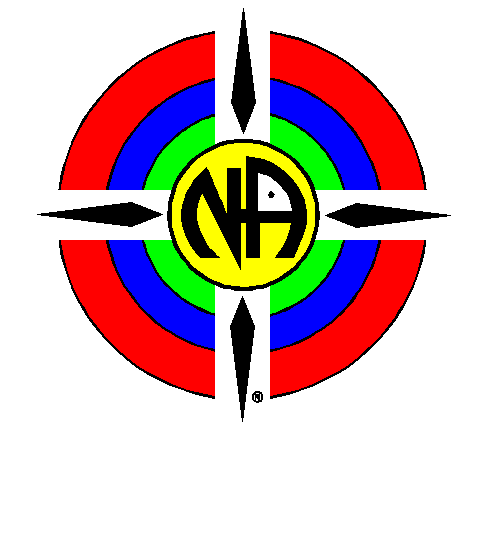 What’s next for the project?
More web meetings focused on implementing ideas. If interested email servicesystem@na.org 
Contact list for other communities – please provide your information in the chat pod
TBD: Rural service delivery web meeting
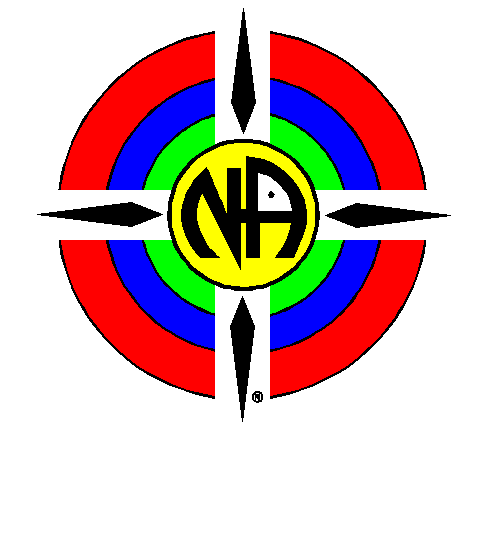 Feedback…
What did you think of today’s meeting?
Would more of these meetings be helpful? 
What about the day and the time?

Email your ideas servicesystem@na.org